ggmap Spatial Visualization with ggplot2
Simona Liptáková 460032, Dominik Kovář 459985
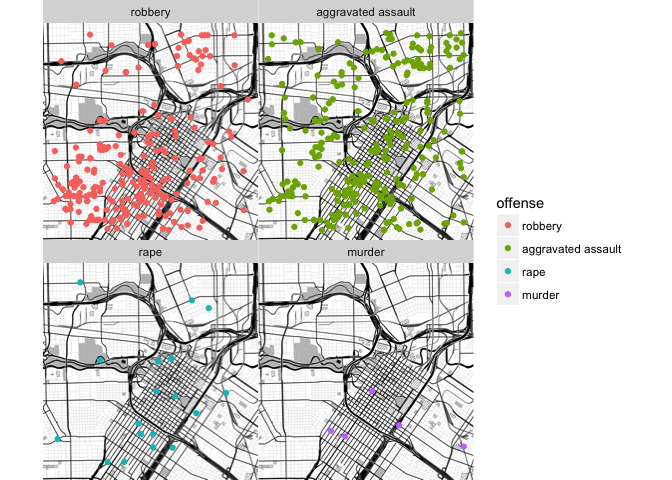 a collection of functions to visualize spatial data and models on top of static maps from various online sources (e.g Google Maps, Stamen, Osm, Cloudmade)
plot maps from ggmap, and then use ggplot2 to plot points and other geoms on top of the map
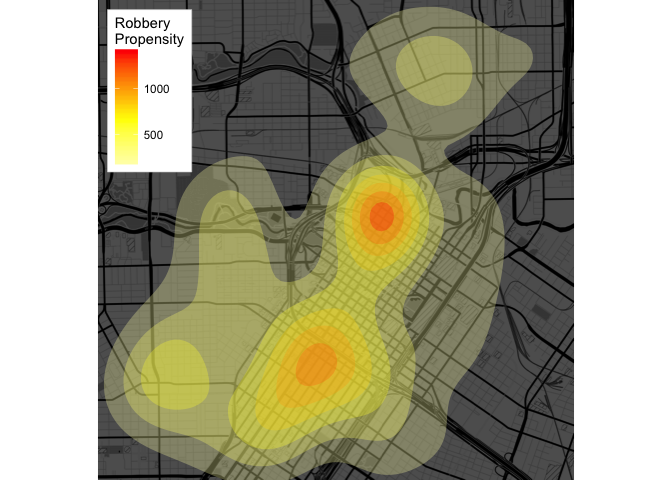 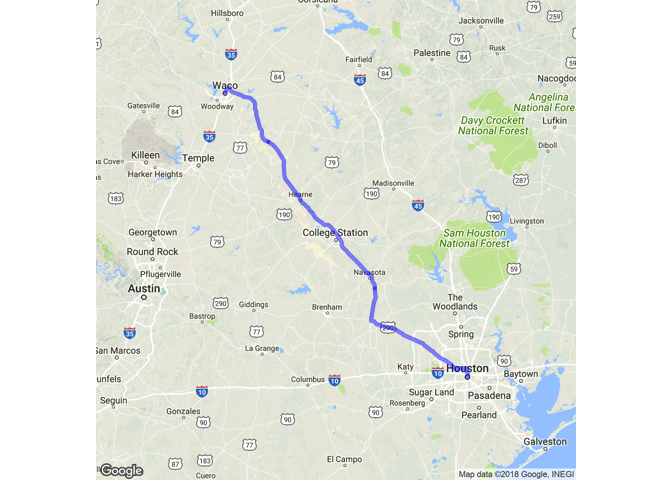 HOW IT WORKS
GET_MAP
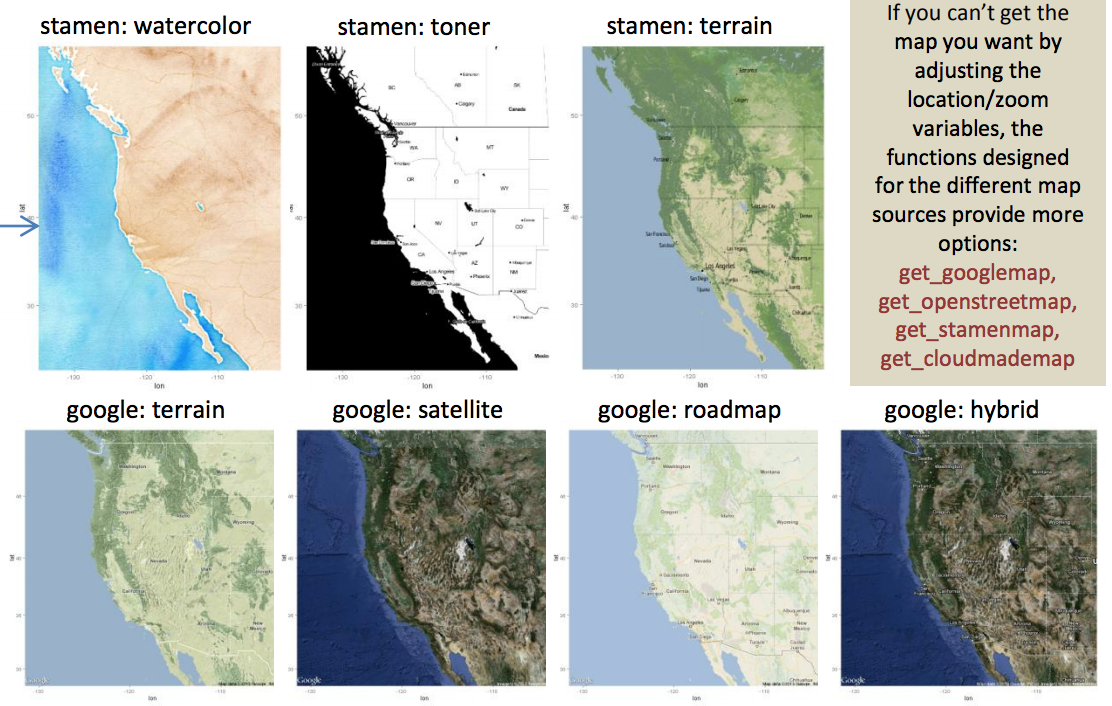 provides a general approach for quickly obtaining maps from multiple sources
Explore different kind of maps
4 map “sources” to obtain a map raster, and each of these sources has multiple “map types“
stamen: maptype < - c(“terrain”, “toner”, “watercolor”) 
google: maptype < - c(“roadmap”, “terrain”, “satellite”, “hybrid”)
MAPPING SEATTLE CRIME
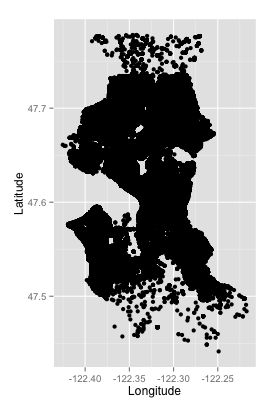 library(ggmap) library(dplyr) library(ggplot2) 
# GET SEATTLE CRIME DATA download.file("https://vrzkj25a871bpq7t1ugcgmn9-wpengine.netdna-ssl.com/wp-content/uploads/2015/01/seattle_crime_2010_to_2014_REDUCED.txt.zip", destfile="seattle_crime_2010_to_2014_REDUCED.txt.zip") 
# UNZIP THE SF CRIME DATA FILE unzip("seattle_crime_2010_to_2014_REDUCED.txt.zip") 
# READ CRIME DATA INTO AN R DATAFRAME df.seattle_crime <- read.csv("seattle_crime_2010_to_2014_REDUCED.txt")
# SEATTLE GGMAP map.seattle_city <- qmap("seattle", zoom = 11, source="stamen", maptype="toner",darken = c(.3,"#BBBBBB")) map.seattle_city # CREATE SCATTERPLOTggplot() + geom_point(data=df.seattle_crime, aes(x=Longitude, y=Latitude))
# ADD TRANSPARENCY AND COLORmap.seattle_city + geom_point(data=df.seattle_crime, aes(x=Longitude, y=Latitude), color="dark green", alpha=.03, size=1.1)
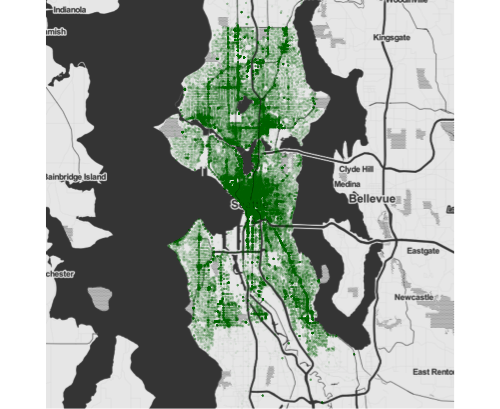 REFERENCES
How to plot basic maps with ggmap. (n.d.) In R-bloggers. Stiahnuté dňa 7.12.2018 z https://www.r-bloggers.com/how-to-plot-basic-maps-with-ggmap/
Kahle, D., & Wickham, H. (2013). Ggmap: Spatial Visualization with ggplot2 [Online]. R Journal, 5(1), 144-161. http://stat405.had.co.nz/ggmap.pdf

Mapping Seattle crime. (n.d.) In Sharp Sight. Stiahnuté dňa 7.12.2018 z https://www.sharpsightlabs.com/blog/mapping-seattle-crime/
Ggmap quickstart. (n.d). Stiahnuté dňa 7.12.2018 z https://www.nceas.ucsb.edu/~frazier/RSpatialGuides/ggmap/ggmapCheatsheet.pdf